Biot-spherical squirt (BISSQ) model for wave attenuation and dispersion
Yu Chen, Zhaoyun Zong and Hejun Zhu
Comparison between BISQ and BISSQ model
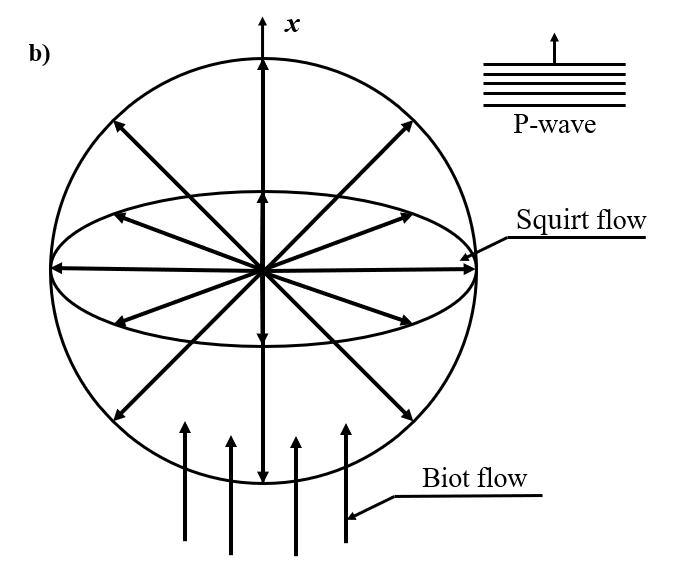 BISQ model
BISSQ model
2
Fluid pressure in the BISSQ model
The average of the fluid pressure
BISSQ model
BISQ model
3
Elastic wave equations of the BISSQ theory
4
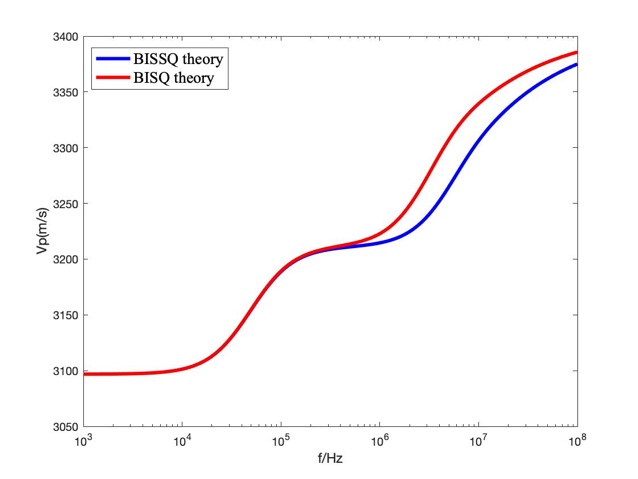 Compared to BISQ theory, the attenuation peak induced by squirt flow in BISSQ theory moves toward high frequencies.
5
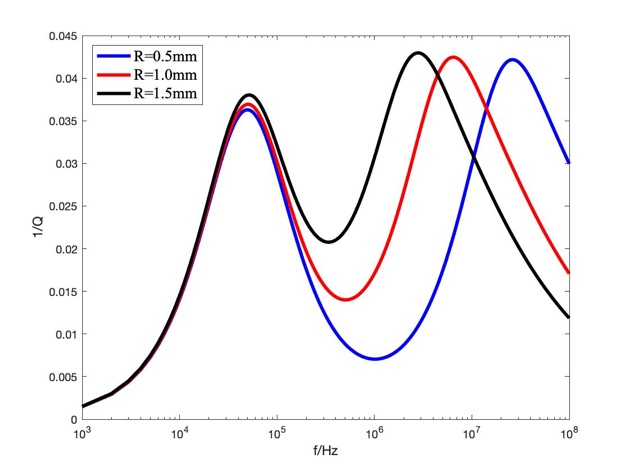 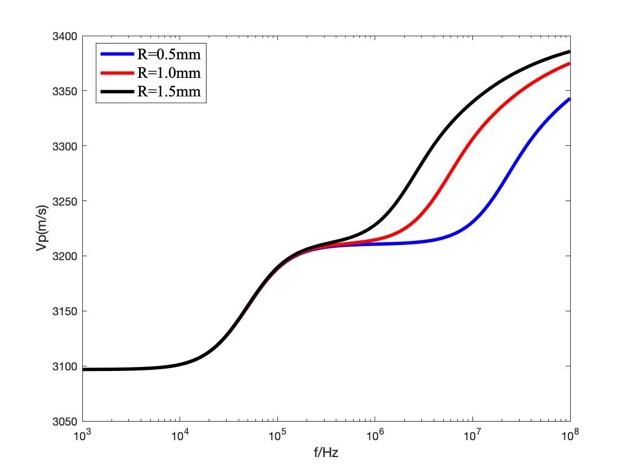 The attenuation peak caused by the spherical squirt flow moves toward low frequencies with the increasing of squirt flow length.
6
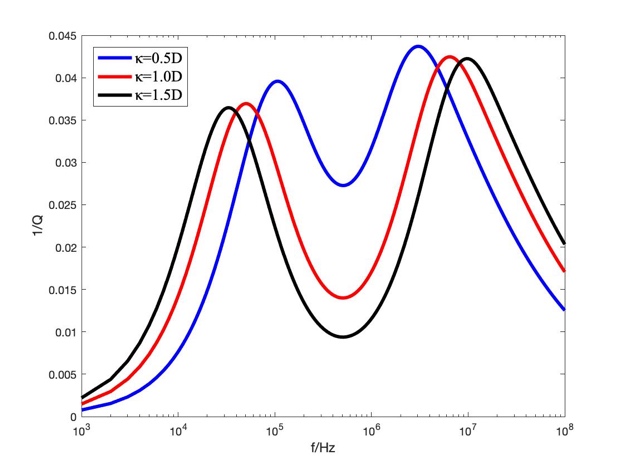 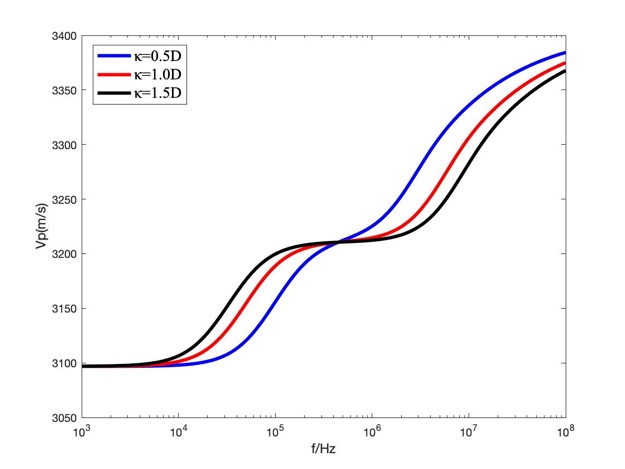 The attenuation peak caused by spherical squirt flow moves toward high frequencies with the increasing of permeability.
7
Applications of the BISSQ model
8